THE POWER OF PINNACLE SERIES
AN INTRODUCTION
AGENDA
Introductions
 Why Pinnacle Series
 Pinnacle Series Overview
 Pinnacle Series Subscription
 Q&A
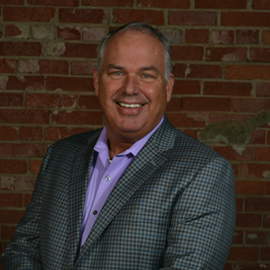 Mike Lyons
Business Development Manager – Major Accounts
WHO IS EAGLE POINT SOFTWARE?
Been in business since 1983 
A company of Architects, Engineers, Construction Managers, Customer Success Managers, and Developers
Pinnacle Series born in 2006
  200,000+ users in Pinnacle Series
  30+ year member of Autodesk Developer Network (ADN)
  Autodesk Authorized Publisher
  Global Partner Network
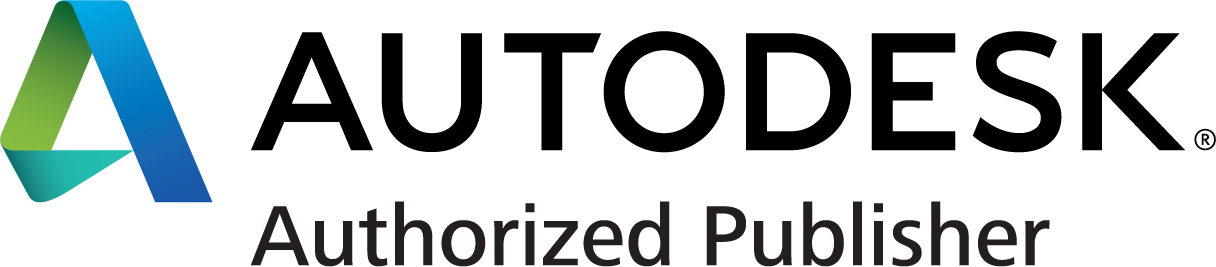 WHY PINNACLE SERIES?
Knowledge Capture & Sharing
Increased Productivity
Continuous Learning
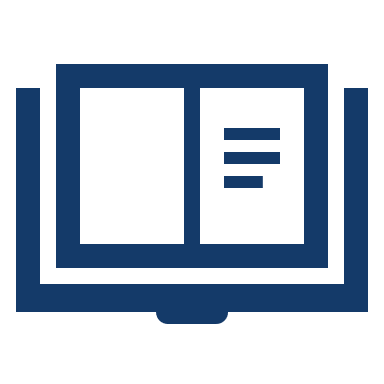 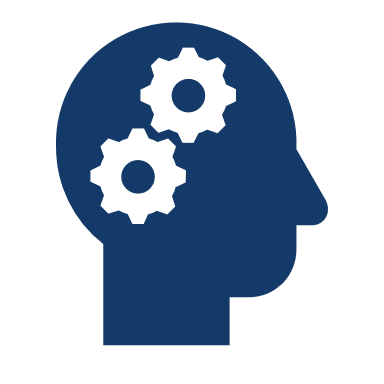 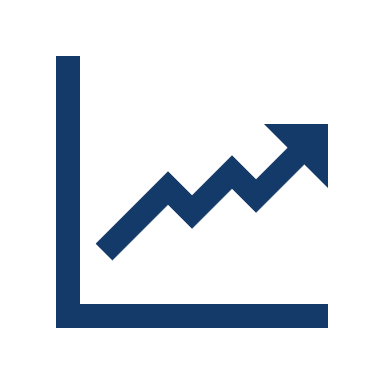 Onboarding New People
Technology Training 
Target Specific Skills Gaps
Adopting New Technology
Capture Best Practices 
Standards
Company Procedures
Workflows
Share Best Practices 
Consistent Modeling
Help When I’m Stuck
Quality/Consistency
Empower Staff
CONTINUOUS LEARNING
In 2016, 68% of workers say training and development is the most important workplace policy.
A whopping 87% of Millennials say that professional development and career growth are significant to them.
 70% of CEOs say their organization doesn’t have the skills to adapt to disruptive changes due to technology advances.
59% of companies state that their workforce doesn’t have the skills needed to work with BIM.
Continuous Learning
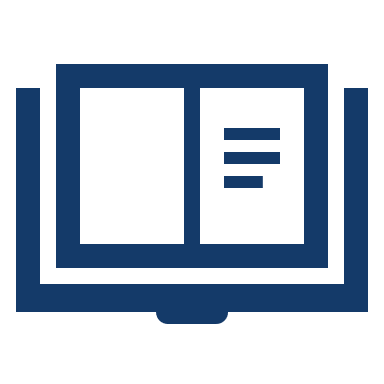 Onboarding New People
Technology Training 
Target Specific Skills Gaps
Adopting New Technology
KNOWLEDGE CAPTURE & SHARING
It’s estimated that poor knowledge-sharing practices cost Fortune 500 companies $31.5 billion annually.

74% of organizations estimate that effective knowledge management disciplines increase company productivity by 10-40%.

53% of C-suite respondents said the knowledge-related costs of losing key employees falls somewhere between $50K-$299K per employee.
Knowledge Capture & Sharing
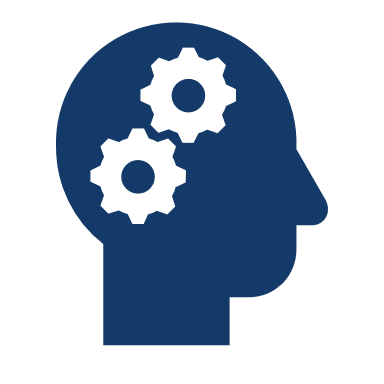 Capture Best Practices 
Standards
Company Procedures
Workflows
INCREASED PRODUCTIVITY
According to a McKinsey report, employees spend 1.8 hours every day—9.3 hours per week, on average—searching and gathering information.

19.8 percent of business time – the equivalent of one day per working week – is wasted by employees searching for information to do their job effectively.

IDC data shows that “the knowledge worker spends about 2.5 hours per day, or roughly 30% of the workday, searching for information.
Increased Productivity
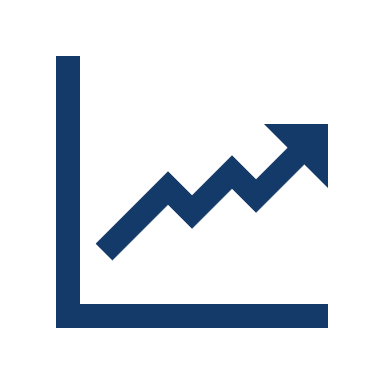 Share Best Practices 
Consistent Modeling
Help When I’m Stuck
Quality/Consistency
Empower Staff
PINNACLE SERIES DEMONSTRATION
PINNACLE SERIES SUBSCRIPTION MODEL
PINNACLE SERIES IMPLEMENTATION & CUSTOMER SUCCESS
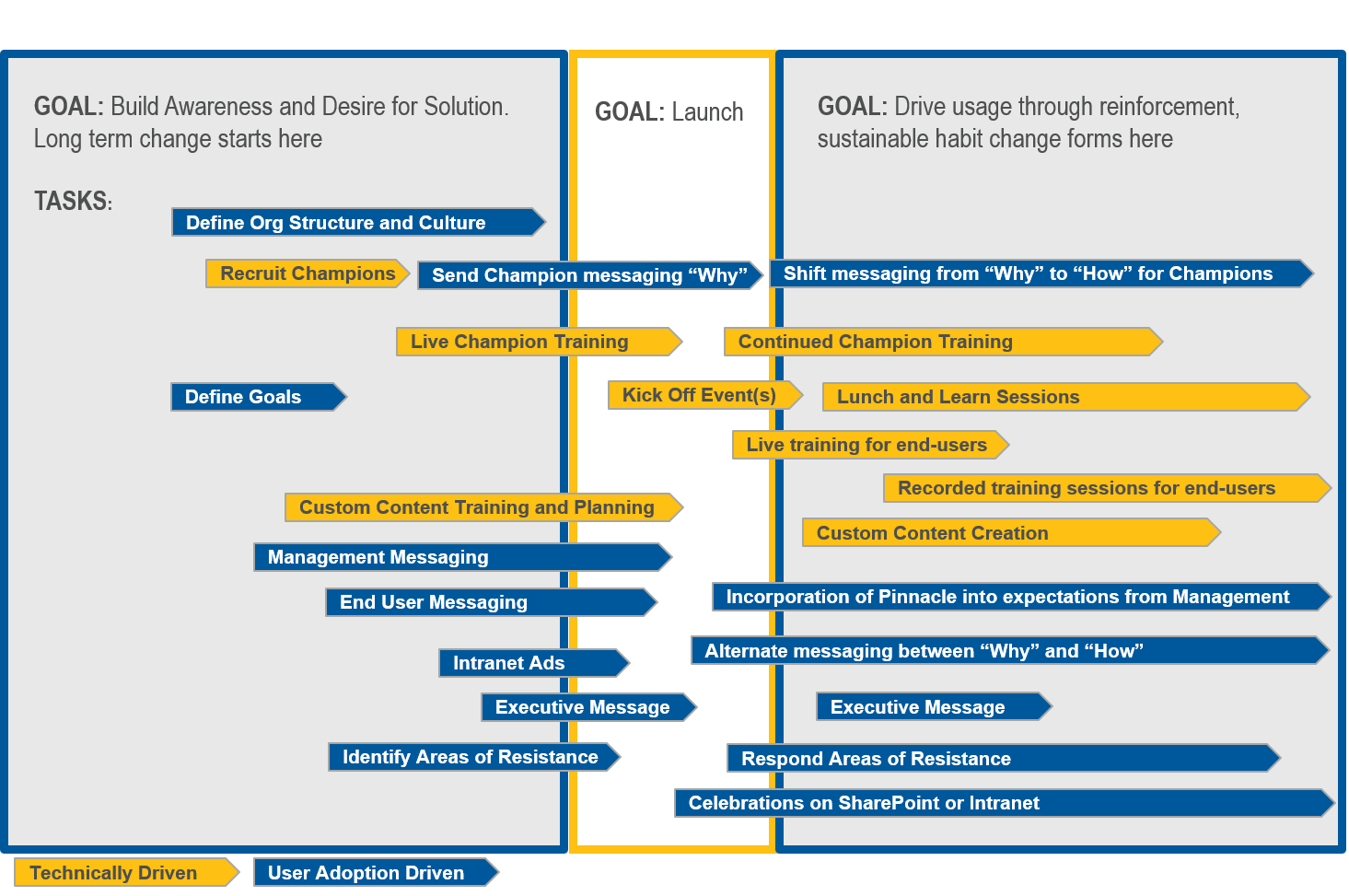 Proven Success
YTD Renewal Rates
93.4%
QUESTIONS?
A FEW EXISTING PINNACLE CLIENTS
WSP
Parsons
HNTB
Vanasse Hangen Brustlin
Tetra Tech
Stanley Consultants
Golder Associates
CDM Smith
Brown & Caldwell
Leo A Daly
HKS
Johnson, Mirmiran & Thompson
Surveying & Mapping
Olsson
American Structurepoint
CDI Corporation
Skanska
BlueScope Steel
Capita
CDI
MultiConsult
A FEW EXISTINGPINNACLE CLIENTS(continued)
TRC Companies
KPF
Cardno
Nelson
Mott McDonald
Gannett Fleming
Hassell
Middough Associates
AKF Group
HDR
CHA 
GHD
BECA
CIMA+
Psomas
IA Interior Architects
David Evans & Associates
Surveying & Mapping
Siemens
Plus Thousands more…..